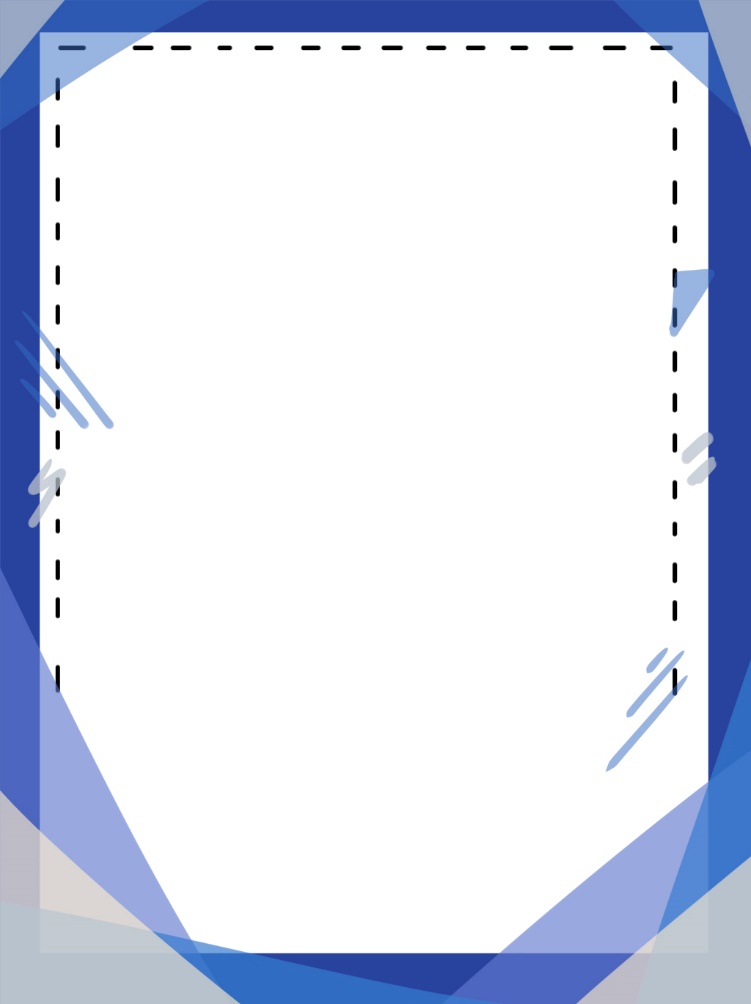 ỦY BAN NHÂN DÂN THÀNH PHỐ QUY NHƠN
TRƯỜNG TIỂU HỌC NGUYỄN VĂN CỪ
CHÀO MỪNG QUÝ THẦY CÔ VỀ DỰ GIỜ SINH HOẠT CHUYÊN MÔN
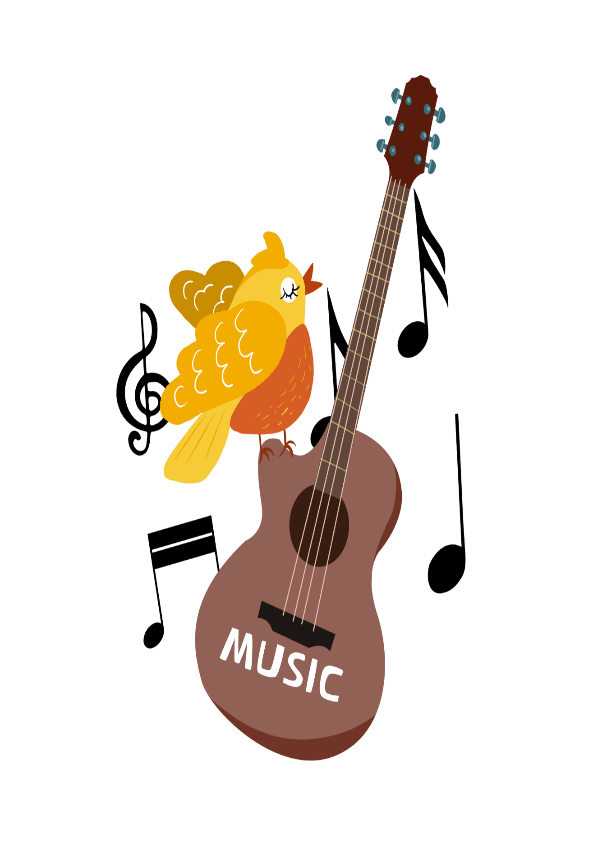 MÔN: ÂM NHẠC
GIÁO VIÊN: ĐỖ QUỐC HUY
LỚP : 2A
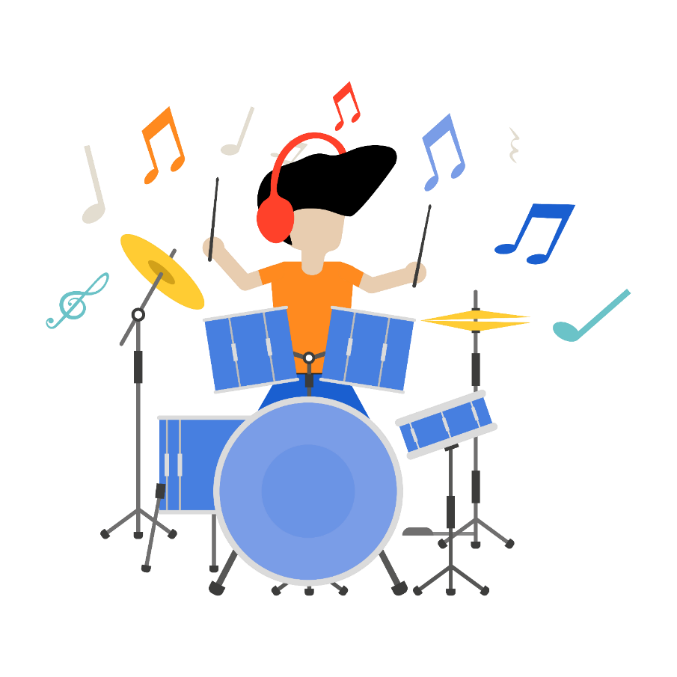 NĂM HỌC : 2024 - 2025
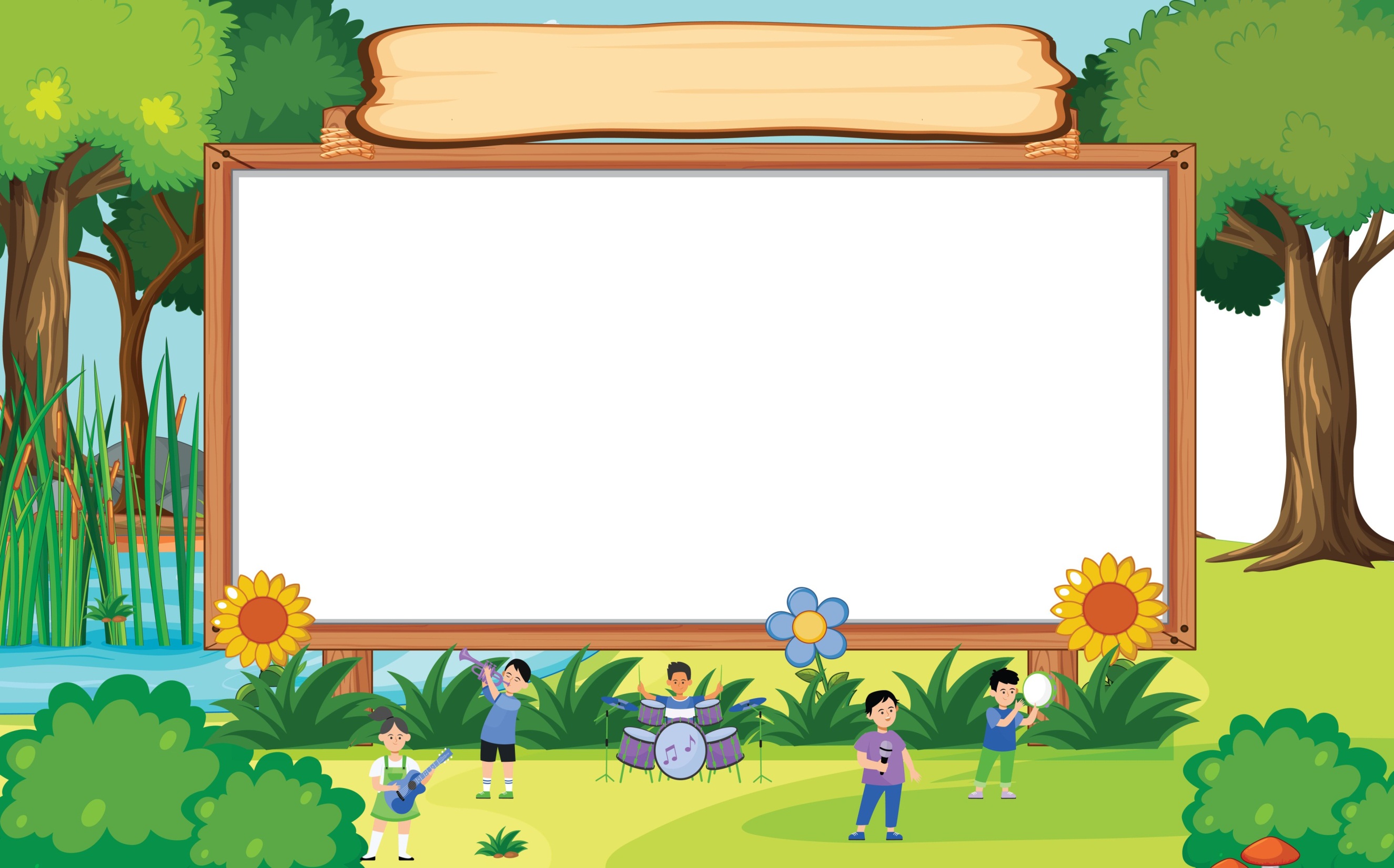 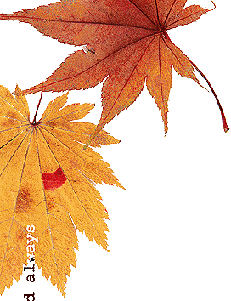 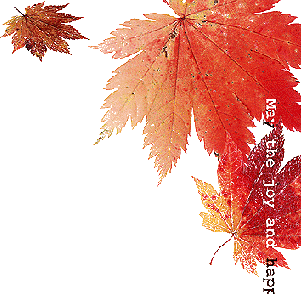 KHỞI ĐỘNG
ĐỌC VÀ CẢM NHẬN NỘI DUNG ĐOẠN THƠ SAU
Bàn tay mẹ, bế chúng conBàn tay mẹ, chăm chúng con.Cơm con ăn, tay mẹ nấuNước con uống, tay mẹ đun....
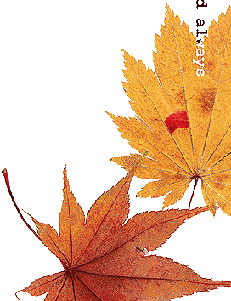 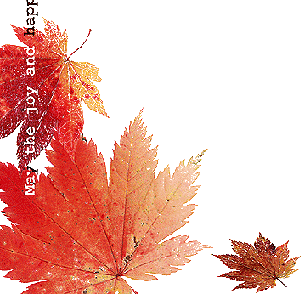 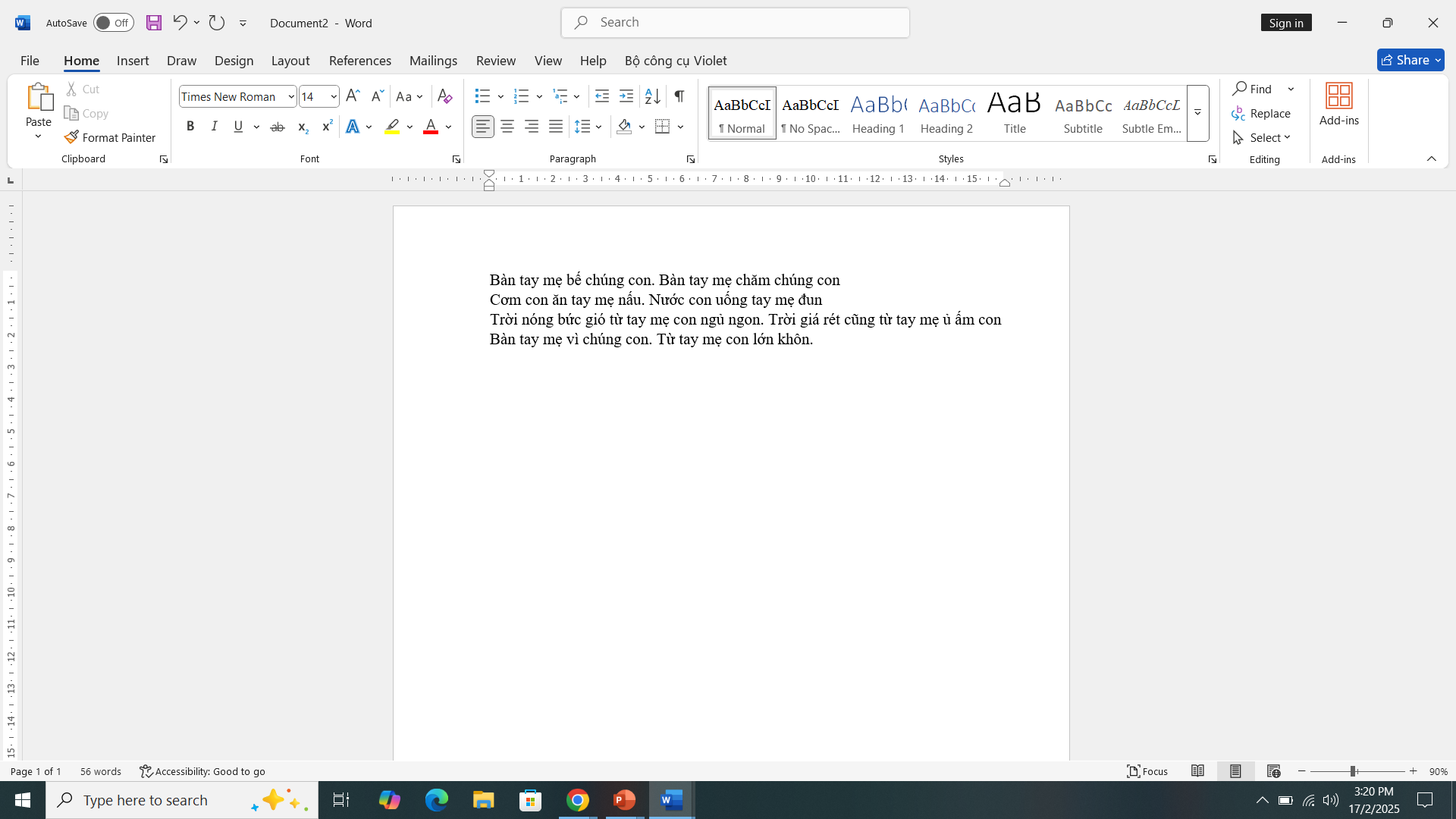 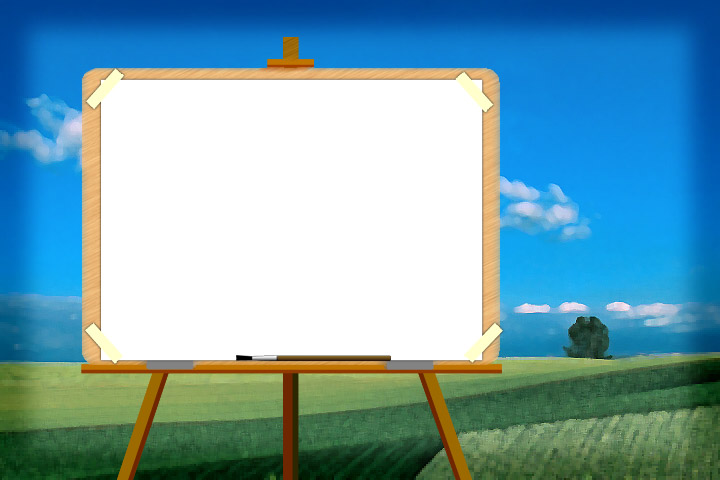 CHỦ ĐỀ 6
GIA ĐÌNH YÊU THƯƠNG
Tiết 23
Học bài hát : Mẹ ơi có biết
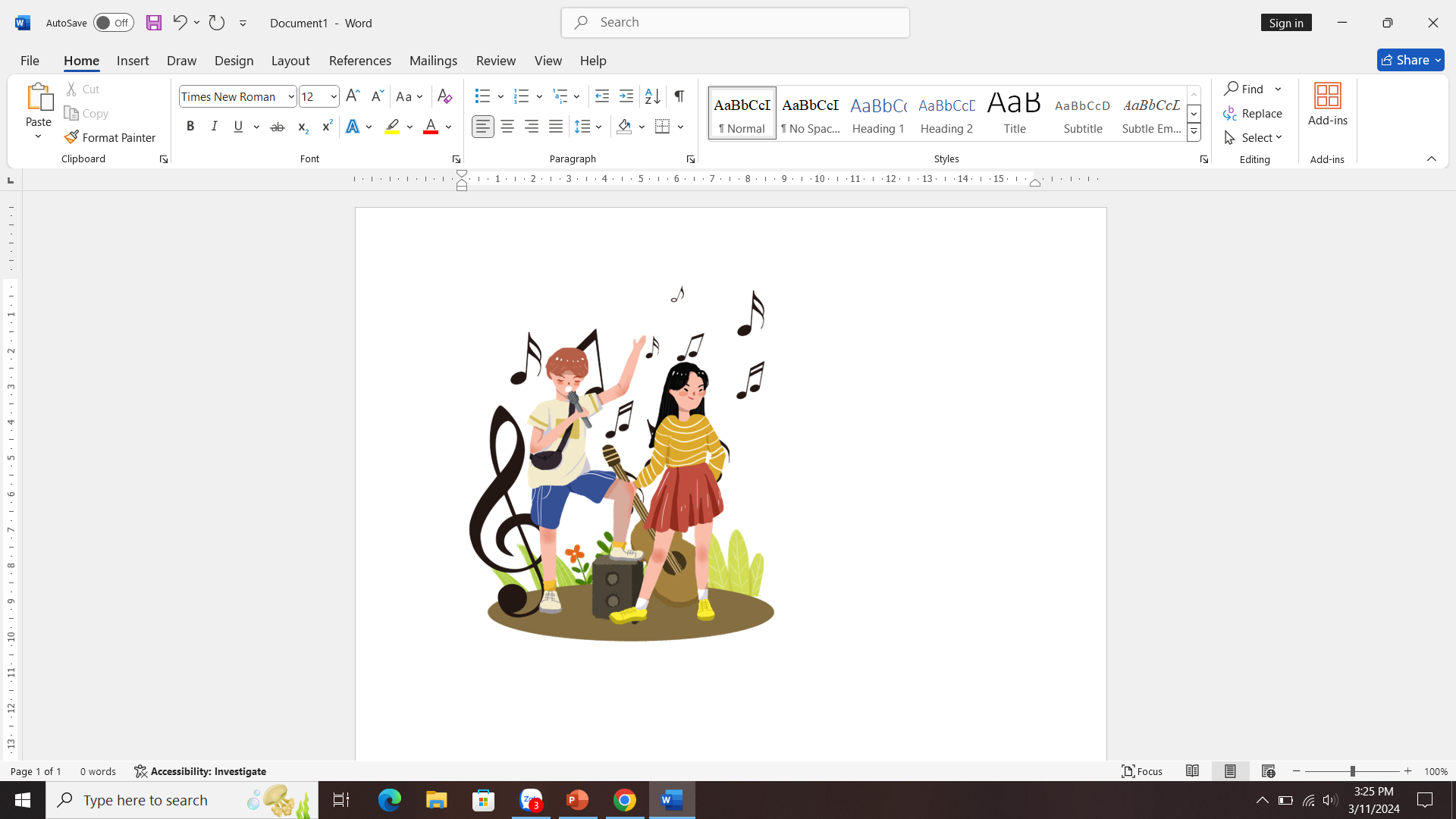 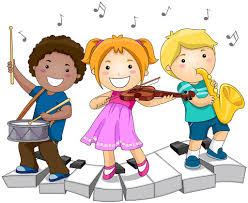 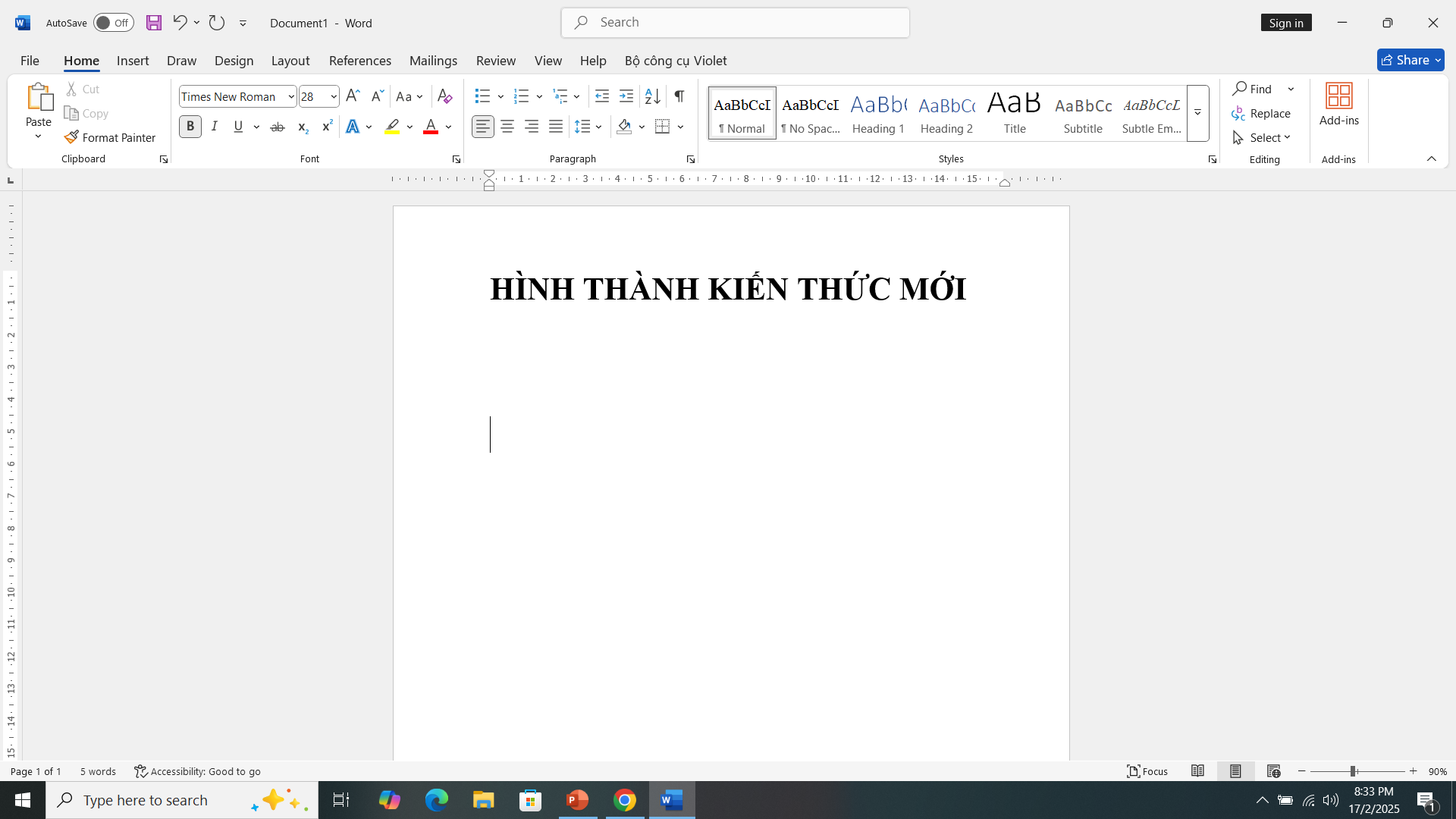 Tìm hiểu bài
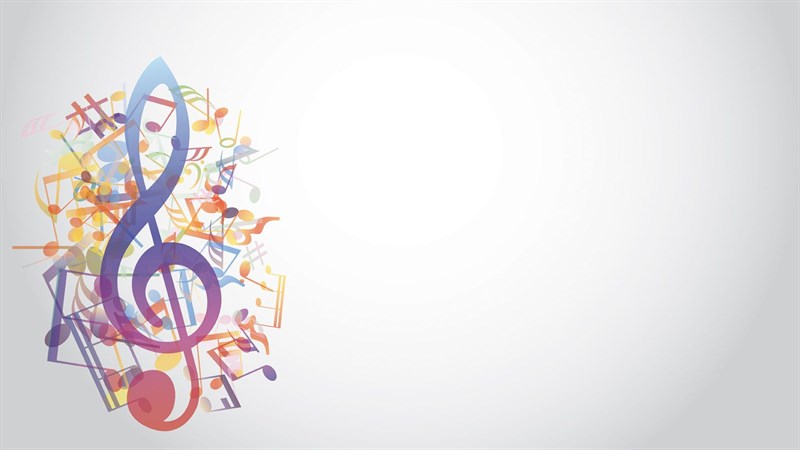 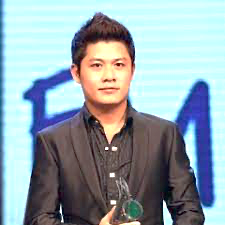 Nhạc sĩ Nguyễn Văn Chung sinh năm 1983 tại TP Hồ Chí Minh, anh là một nhạc sĩ trẻ có nhiều đóng góp cho âm nhạc Việt Nam. Nhiều sáng tác của anh được các em thiếu nhi rất yêu thích như: Gia đình nhỏ- Hạnh Phúc To, Món quà tặng cô,ông già nô-en Nhật ký của mẹ...,
Bài hát Mẹ ơi có biết có giai điệu tình cảm sâu lắng nói về tình cảm của người con hiếu thảo chăm ngoan, luôn yêu thương mẹ và mong mẹ luôn vui tươi.
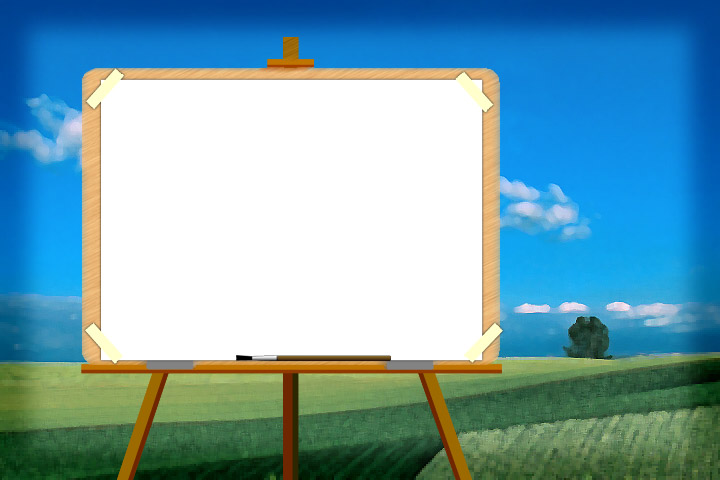 ĐỌC LỜI CA THEO TIẾT TẤU
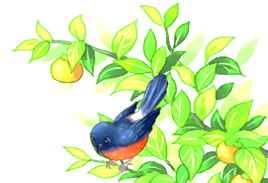 Câu 1: Mẹ ơi có biết/ con thương mẹ nhiều.            Cứ muốn ôm mẹ/ và cười thật tươiCâu 2: Mẹ ơi con biết/ mẹ yêu con lắm!    
            Mỗi khi con buồn/ có mẹ kề bên.
Câu 3: Mái tóc mẹ thơm/ ánh mắt mẹ hiền           Thích nhất mẹ hát/ con sẽ ngủ yên!Câu 4: Đến lúc con lớn/ hứa sẽ chăm ngoan            Cố gắng học hành/ để mẹ được vui!
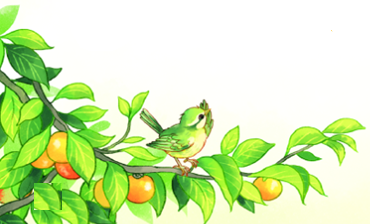 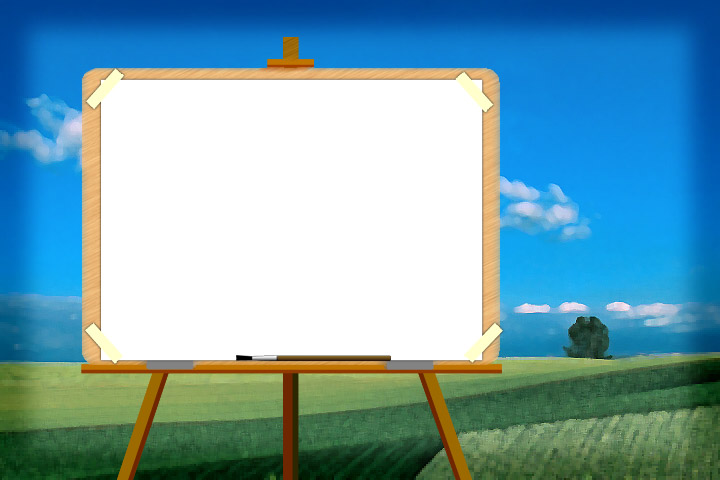 TẬP HÁT CÂU 1
Mẹ ơi có biết/ con thương mẹ nhiều.
Cứ muốn ôm mẹ/ và cười thật tươi
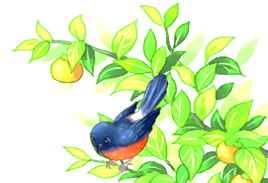 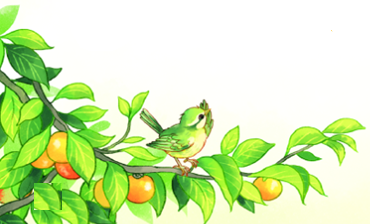 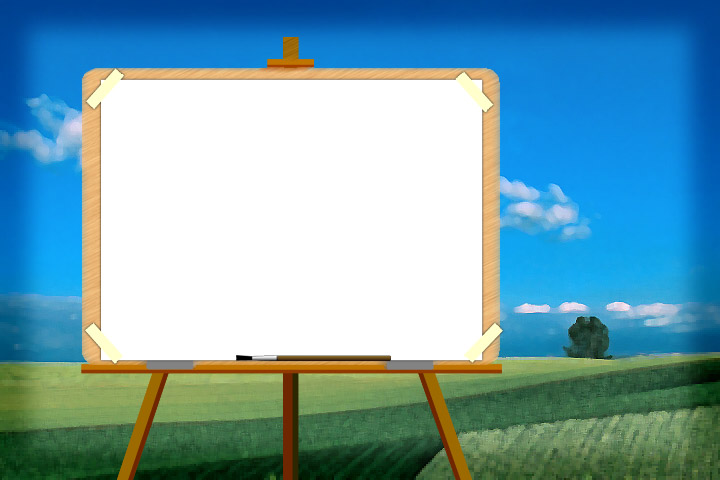 TẬP HÁT CÂU 2
Mẹ ơi con biết/ mẹ yêu con lắm!    
 Mỗi khi con buồn/ có mẹ kề bên.
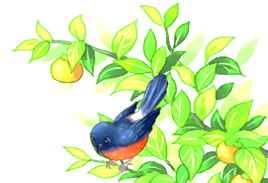 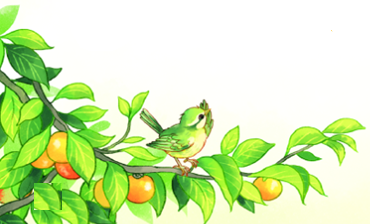 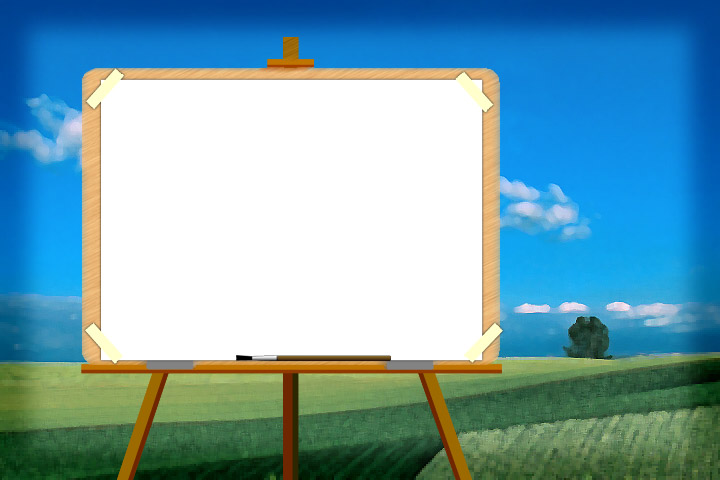 TẬP HÁT CÂU 1 VÀ CÂU 2
Mẹ ơi có biết/ con thương mẹ nhiều.Cứ muốn ôm mẹ/ và cười thật tươiMẹ ơi con biết/ mẹ yêu con lắm!    
Mỗi khi con buồn/ có mẹ kề bên.
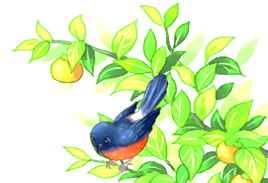 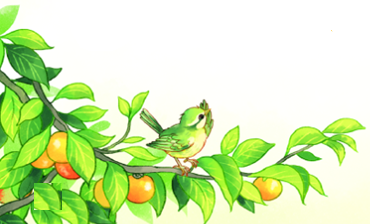 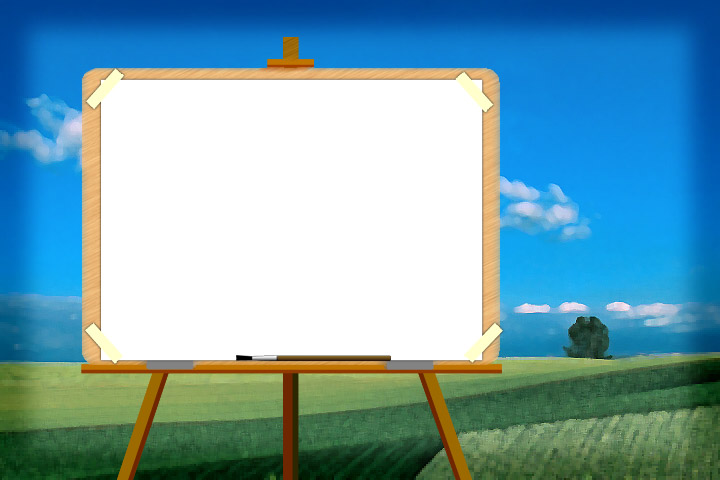 TẬP HÁT CÂU 3
Mái tóc mẹ thơm/ ánh mắt mẹ hiềnThích nhất mẹ hát/ con sẽ ngủ yên!
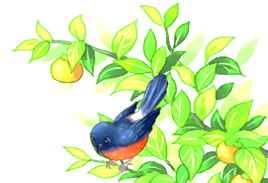 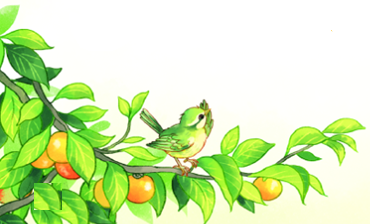 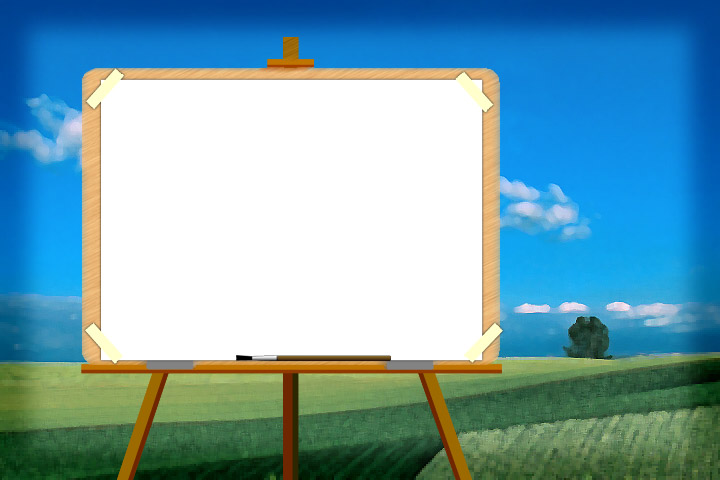 TẬP HÁT CÂU 4
Đến lúc con lớn/ hứa sẽ chăm ngoan Cố gắng học hành/ để mẹ được vui!
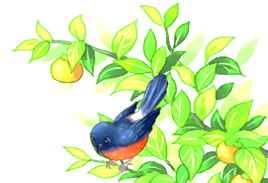 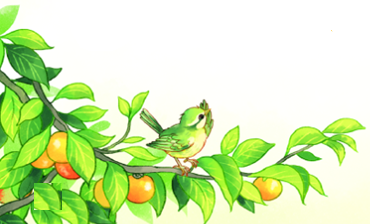 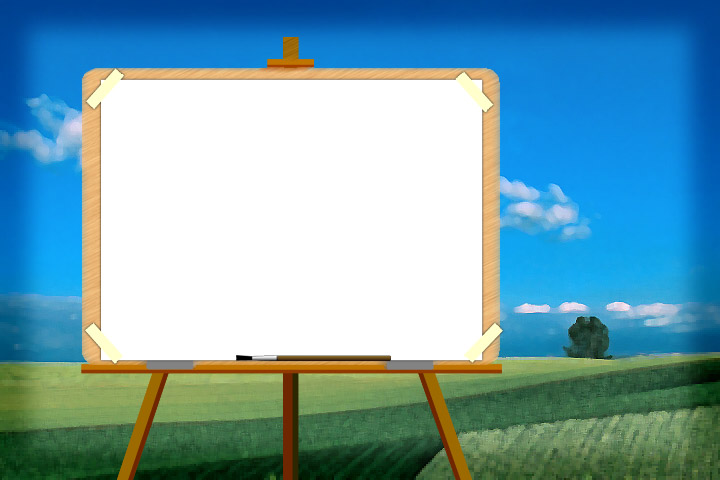 TẬP HÁT CÂU 3 VÀ CÂU 4
Mái tóc mẹ thơm/ ánh mắt mẹ hiềnThích nhất mẹ hát/ con sẽ ngủ yên!Đến lúc con lớn/ hứa sẽ chăm ngoanCố gắng học hành/ để mẹ được vui!
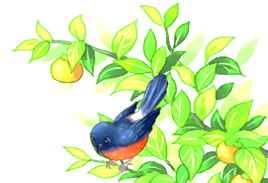 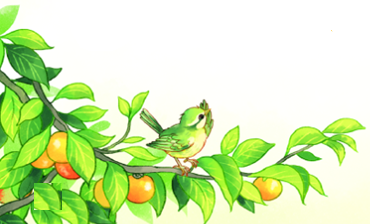 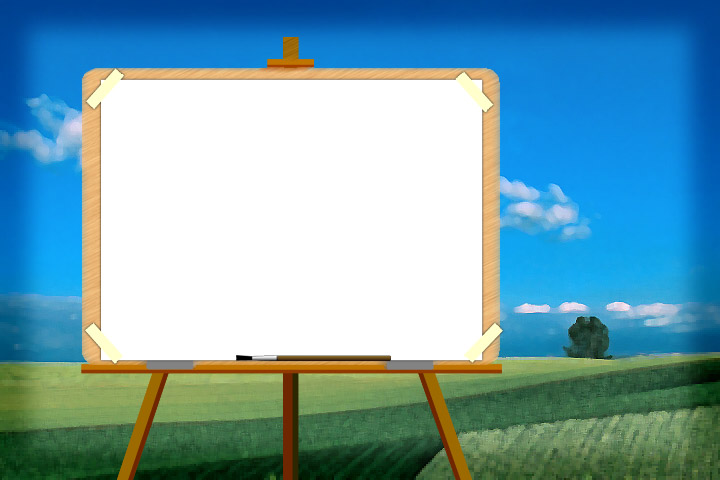 HÁT CẢ BÀI
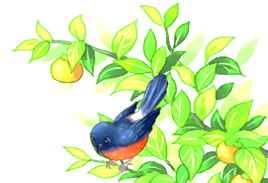 Câu 1: Mẹ ơi có biết/ con thương mẹ nhiều.            Cứ muốn ôm mẹ/ và cười thật tươiCâu 2: Mẹ ơi con biết/ mẹ yêu con lắm!    
            Mỗi khi con buồn/ có mẹ kề bên.
Câu 3: Mái tóc mẹ thơm/ ánh mắt mẹ hiền           Thích nhất mẹ hát/ con sẽ ngủ yên!Câu 4: Đến lúc con lớn/ hứa sẽ chăm ngoan            Cố gắng học hành/ để mẹ được vui!
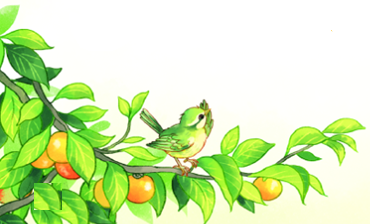 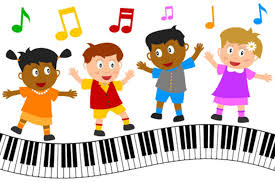 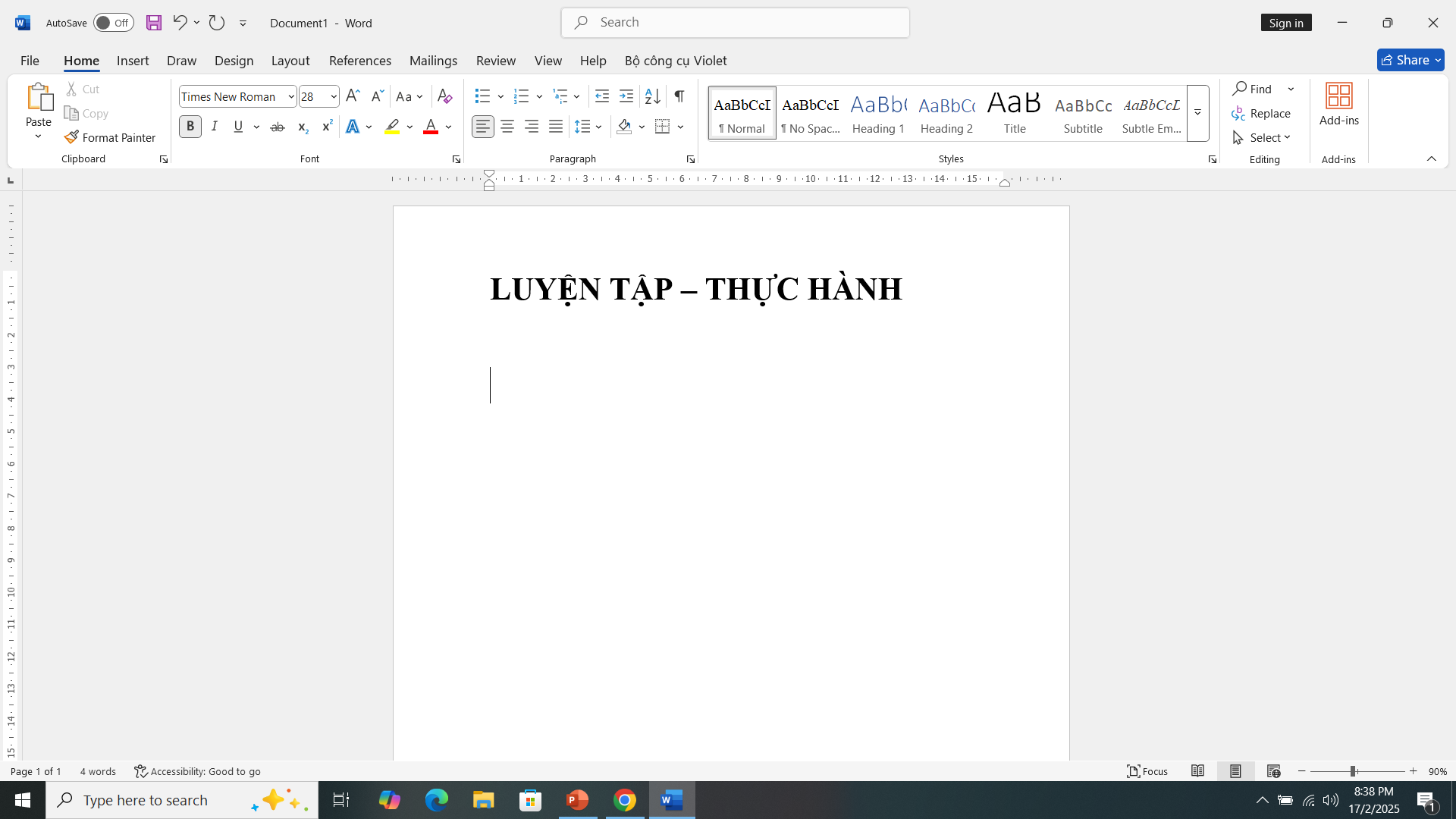 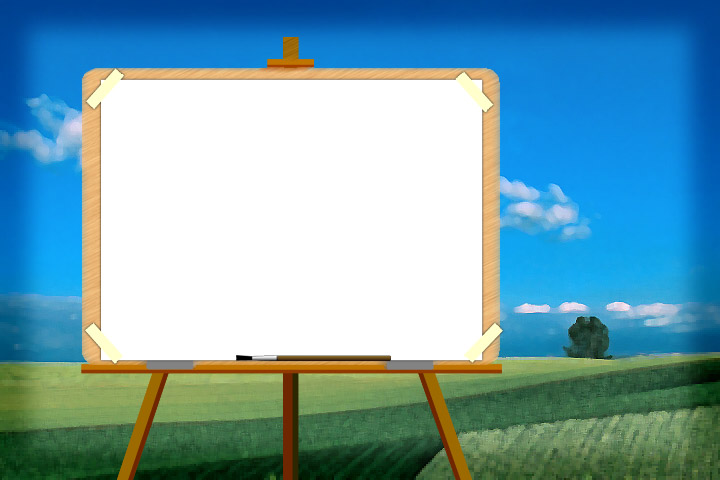 HÁT KẾT HỢP VỖ ĐỆM THEO NHỊP
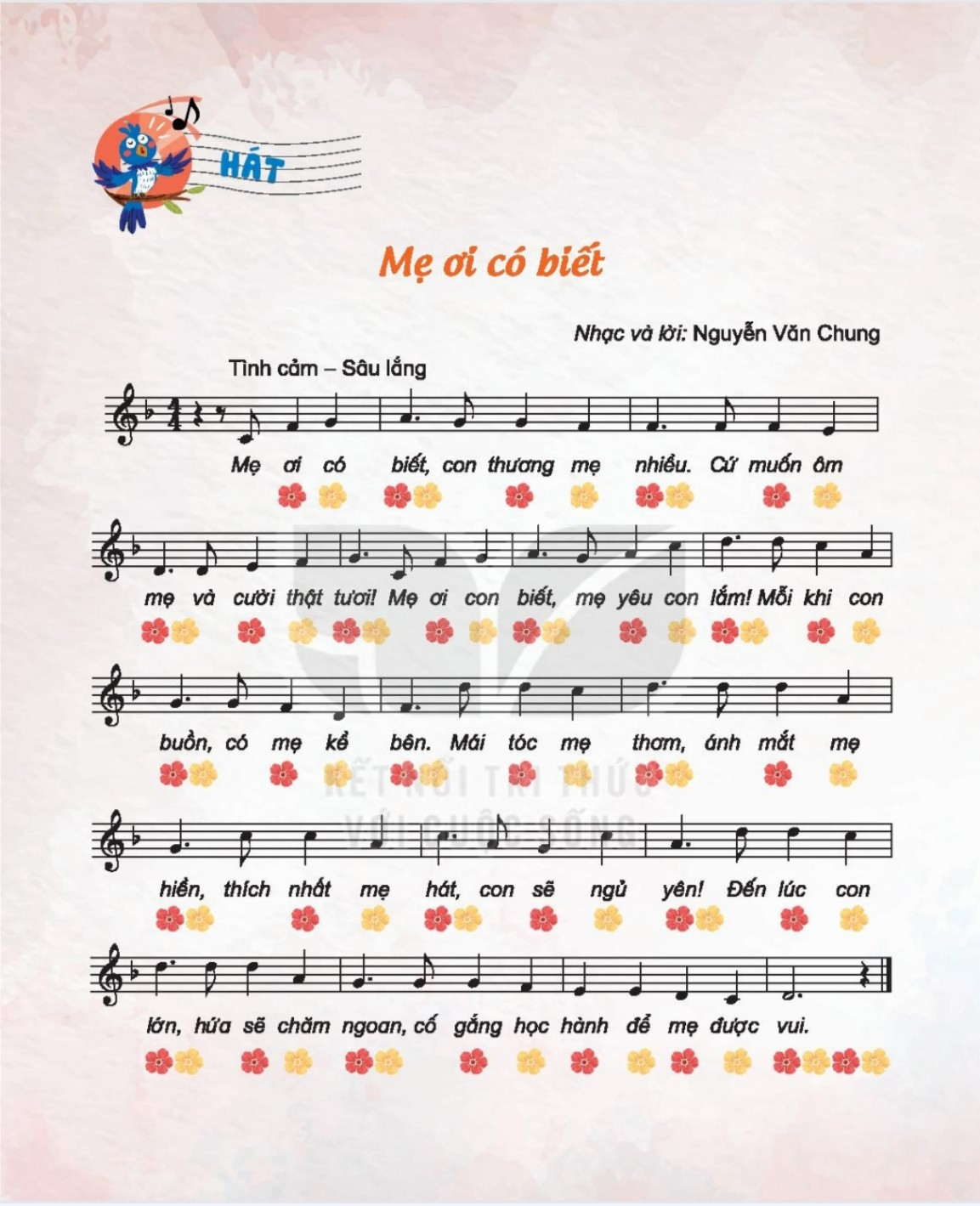 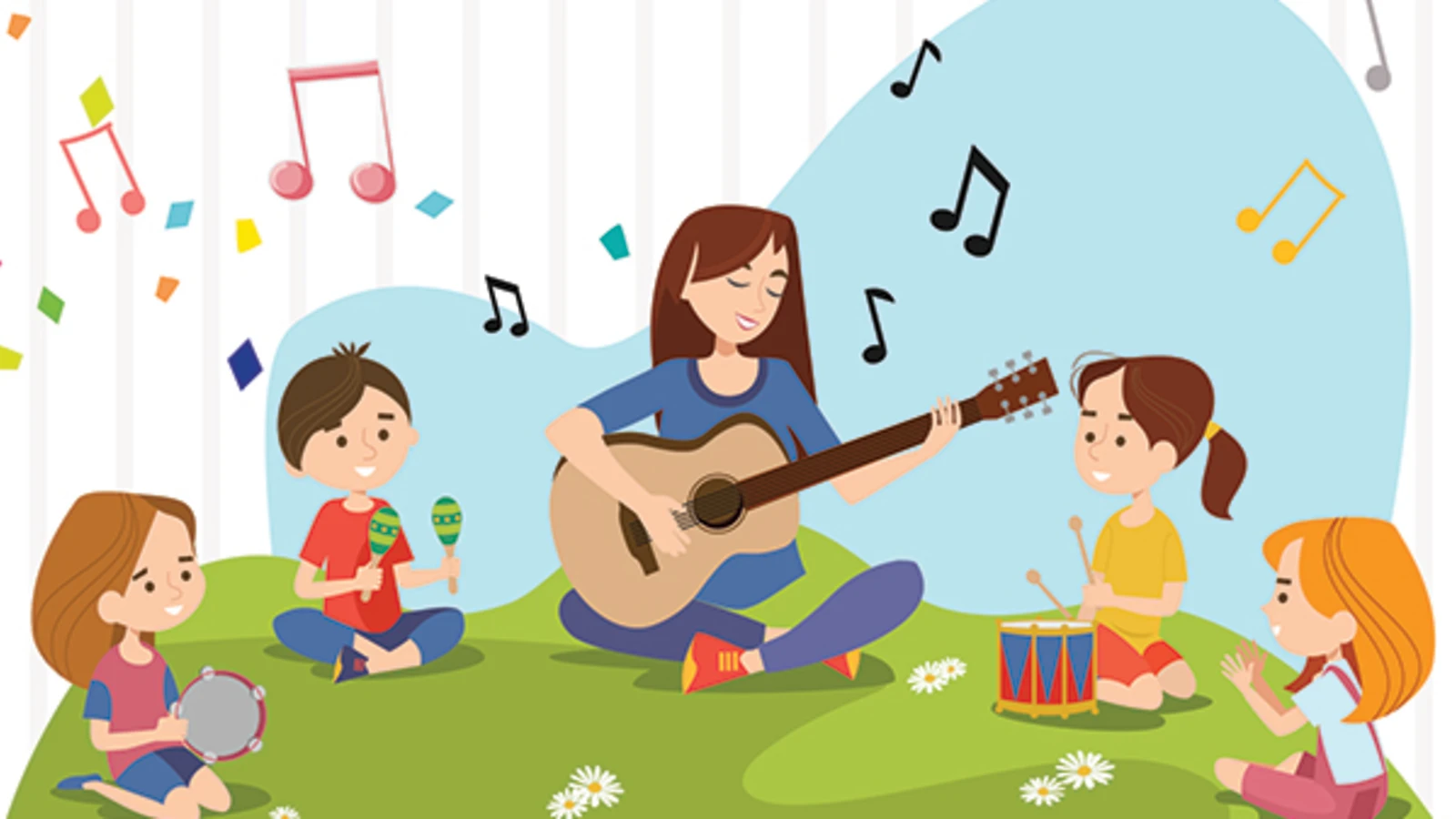 VẬN DỤNG – TRẢI NGHIỆM
Em đã làm gì để thể hiện tình cảm yêu thương đối với cha mẹ ?
18
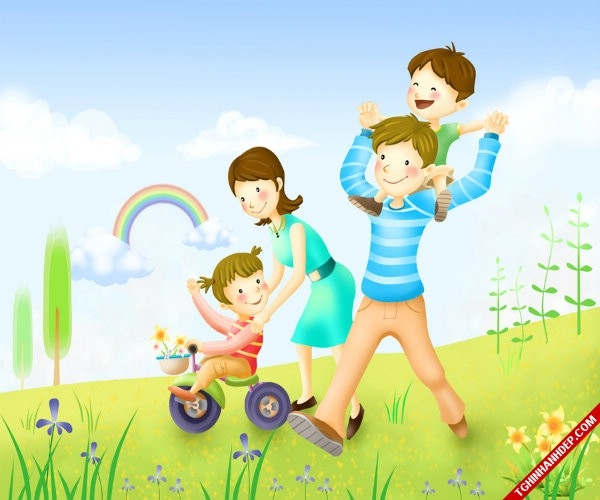 BÀI HỌC 
Yêu thương và quý trọng mọi người trong gia đình